PHY 711 Classical Mechanics and Mathematical Methods
10-10:50 AM  MWF  Olin 103
Plan for Lecture 25:
Motions of elastic membranes (Chap. 8)
Review of standing waves on a string
Standing waves on a two dimensional membrane.
Boundary value problems
10/28/2019
PHY 711  Fall 2019 -- Lecture 25
1
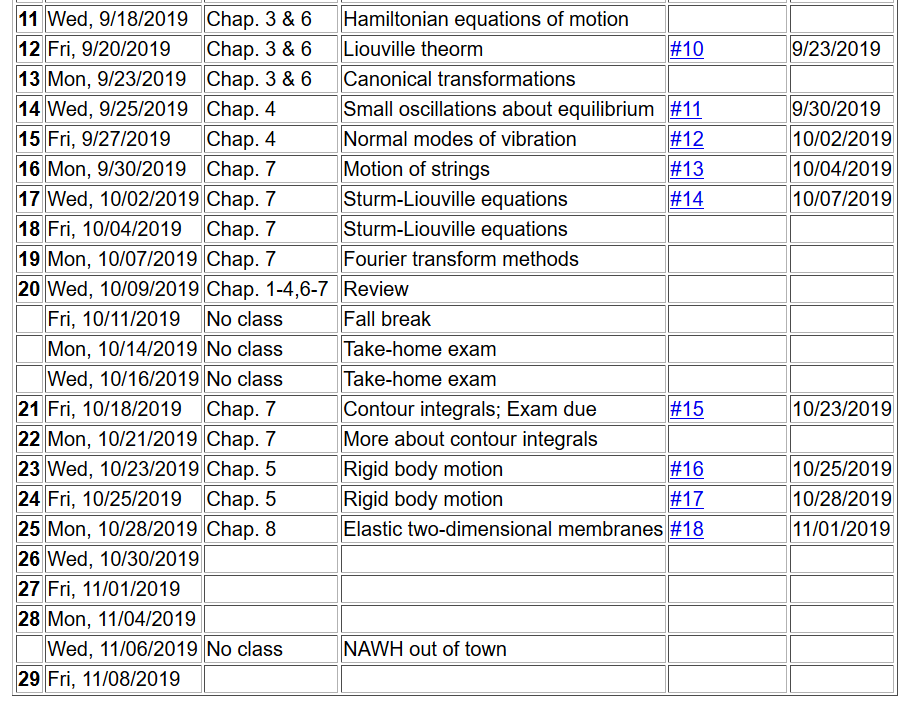 10/28/2019
PHY 711  Fall 2019 -- Lecture 25
2
Elastic media in two or more dimensions --
Review of wave equation in one-dimension – here m(x,t) can describe either a longitudinal or transverse wave.

     Traveling wave solutions --
10/28/2019
PHY 711  Fall 2019 -- Lecture 25
3
10/28/2019
PHY 711  Fall 2019 -- Lecture 25
4
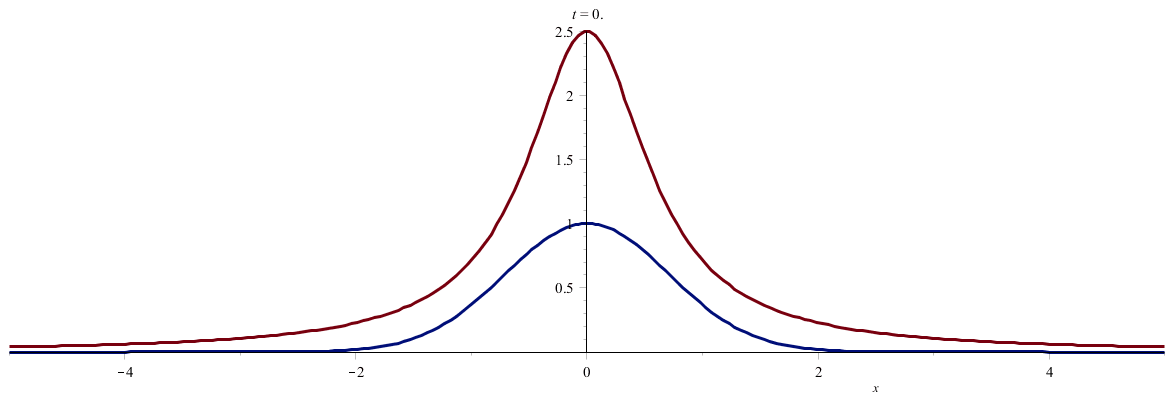 10/28/2019
PHY 711  Fall 2019 -- Lecture 25
5
Standing wave solutions of wave equation:
10/28/2019
PHY 711  Fall 2019 -- Lecture 25
6
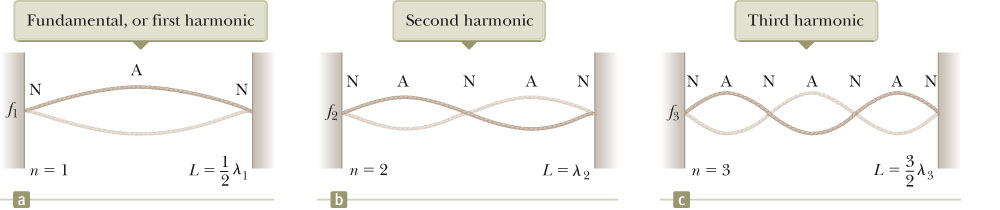 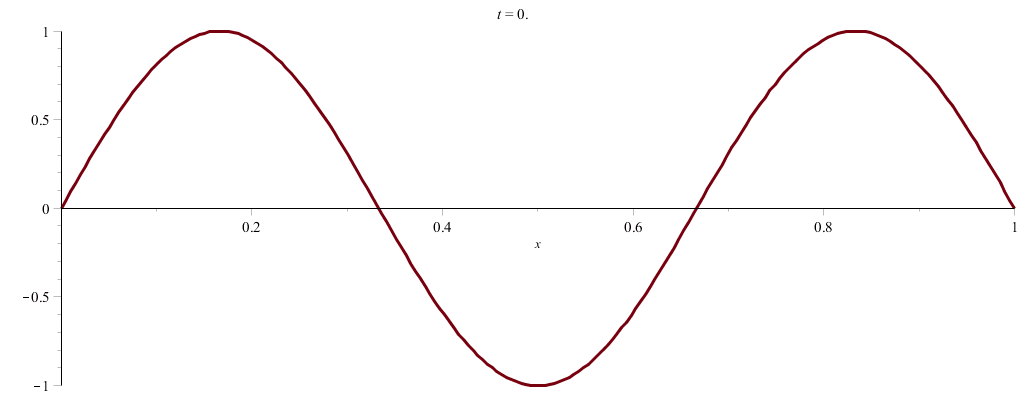 10/28/2019
PHY 711  Fall 2019 -- Lecture 25
7
Wave motion on a two-dimensional surface – elastic membrane (transverse wave; linear regime).
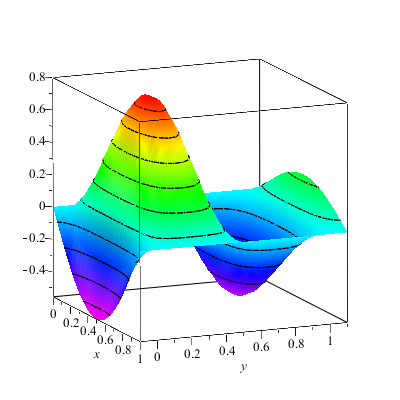 u(x,y,t)
10/28/2019
PHY 711  Fall 2019 -- Lecture 25
8
10/28/2019
PHY 711  Fall 2019 -- Lecture 25
9
10/28/2019
PHY 711  Fall 2019 -- Lecture 25
10
Consider a rectangular boundary:
b
a
10/28/2019
PHY 711  Fall 2019 -- Lecture 25
11
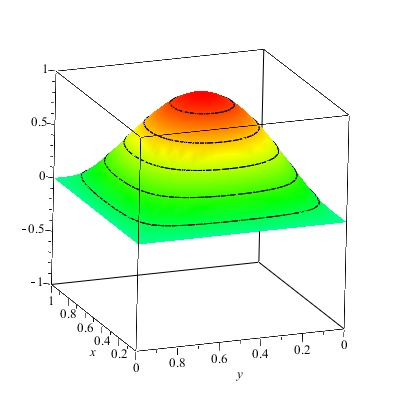 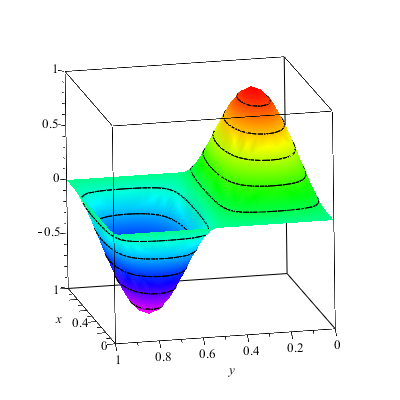 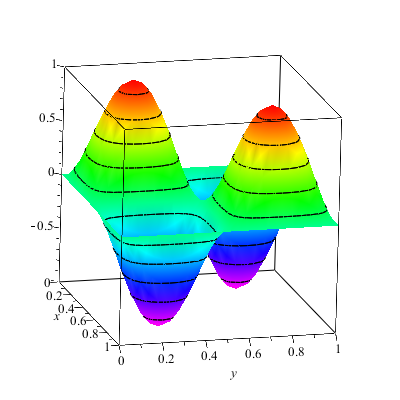 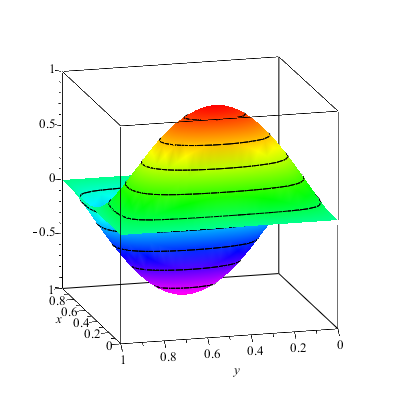 10/28/2019
PHY 711  Fall 2019 -- Lecture 25
12
More general boundary conditions:
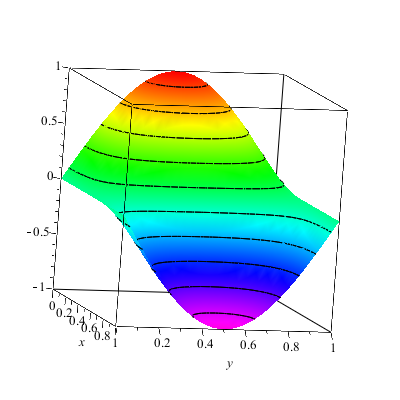 10/28/2019
PHY 711  Fall 2019 -- Lecture 25
13
Consider a circular boundary:
R
10/28/2019
PHY 711  Fall 2019 -- Lecture 25
14
Consider circular boundary -- continued
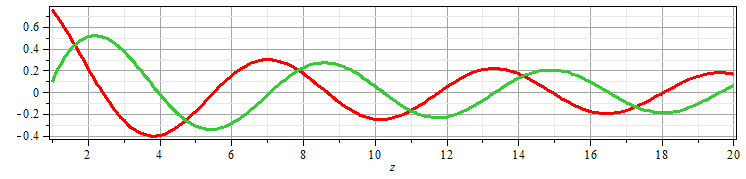 10/28/2019
PHY 711  Fall 2019 -- Lecture 25
15
Some properties of Bessel functions
10/28/2019
PHY 711  Fall 2019 -- Lecture 25
16
http://dlmf.nist.gov/
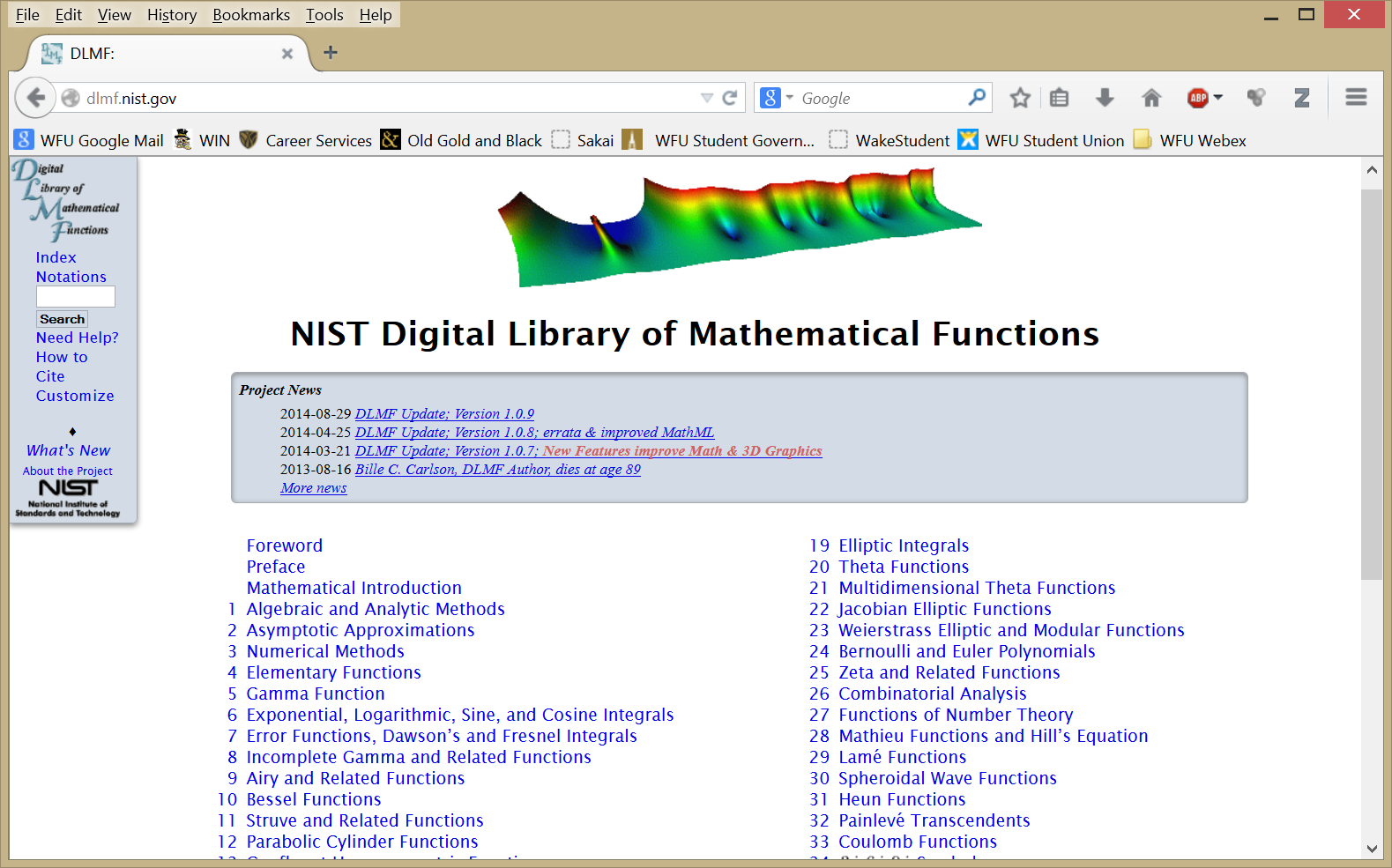 10/28/2019
PHY 711  Fall 2019 -- Lecture 25
17
Series expansions of  Bessel and Neumann functions
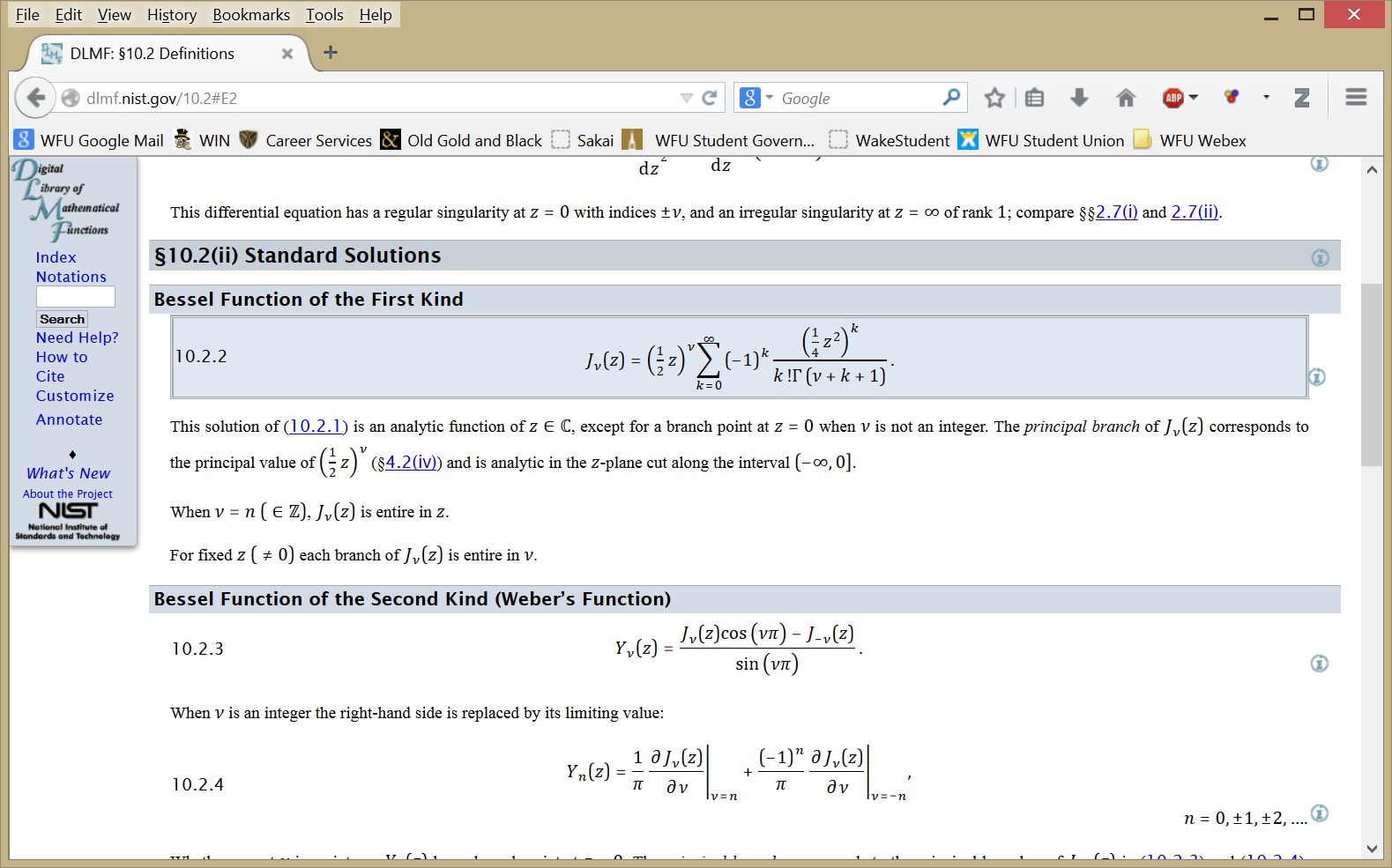 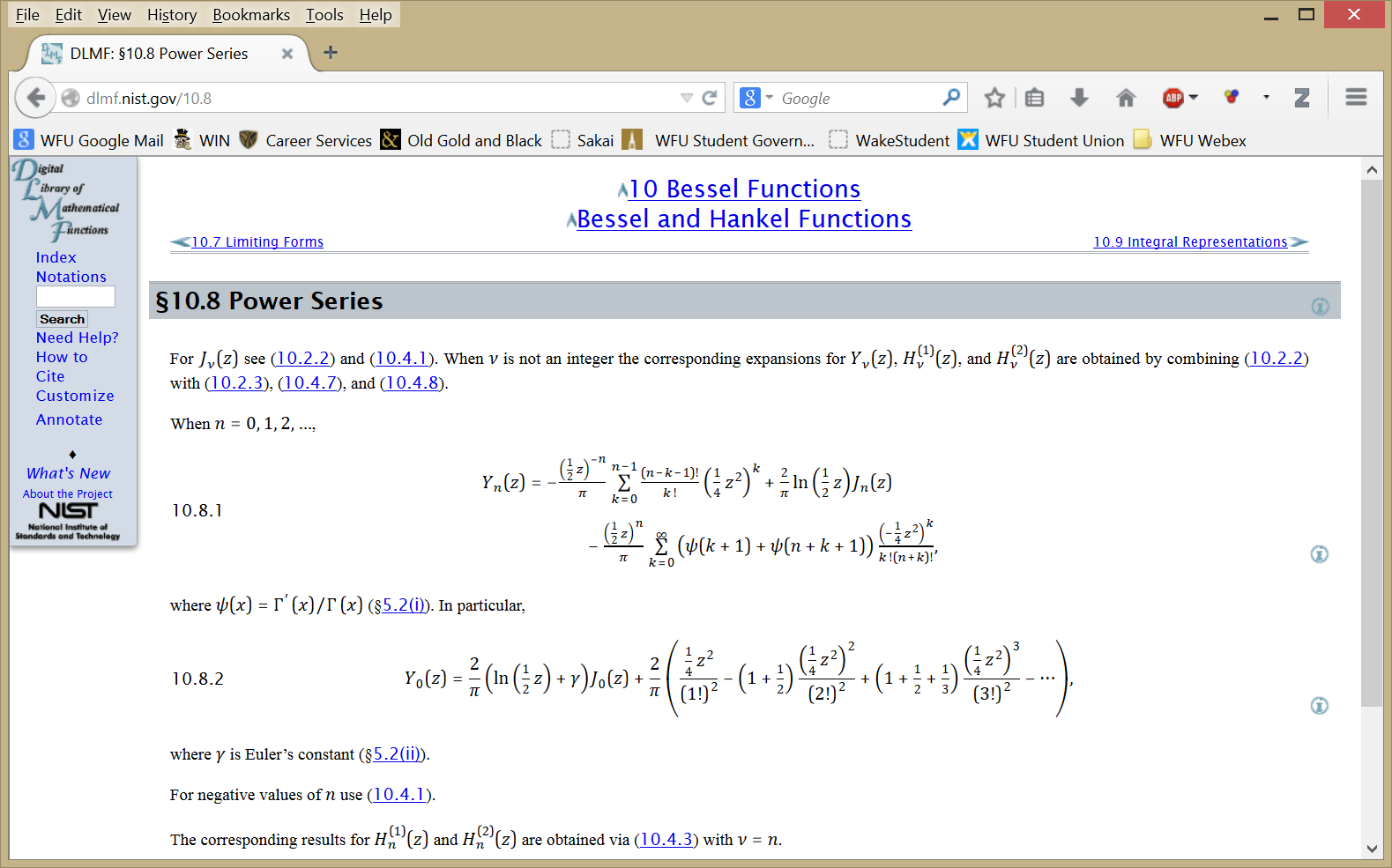 10/28/2019
PHY 711  Fall 2019 -- Lecture 25
18
Some properties of Bessel functions -- continued
10/28/2019
PHY 711  Fall 2019 -- Lecture 25
19
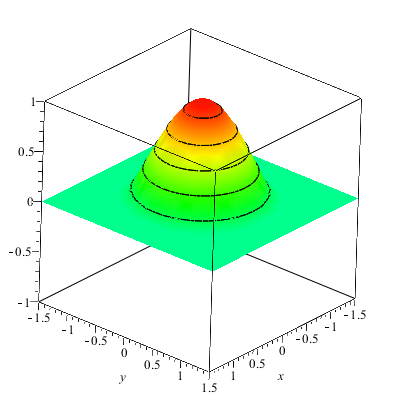 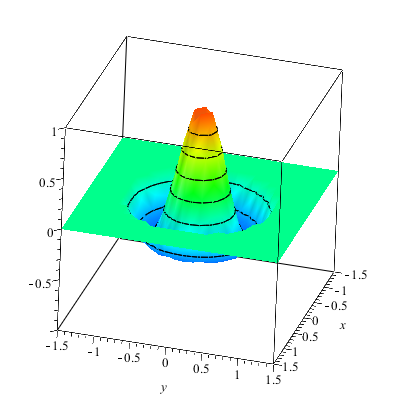 10/28/2019
PHY 711  Fall 2019 -- Lecture 25
20
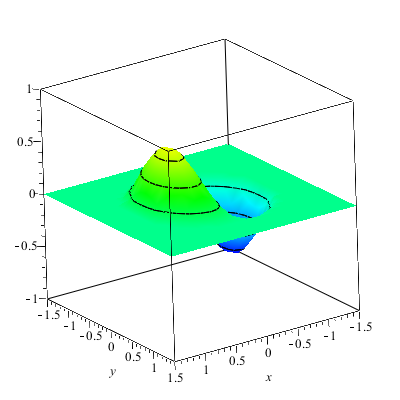 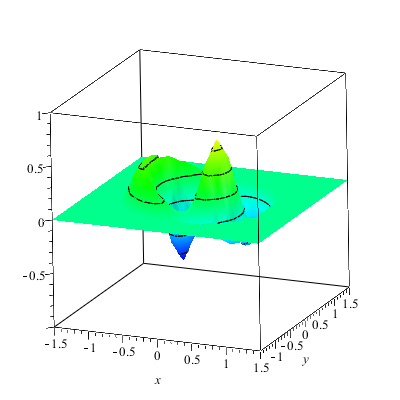 10/28/2019
PHY 711  Fall 2019 -- Lecture 25
21
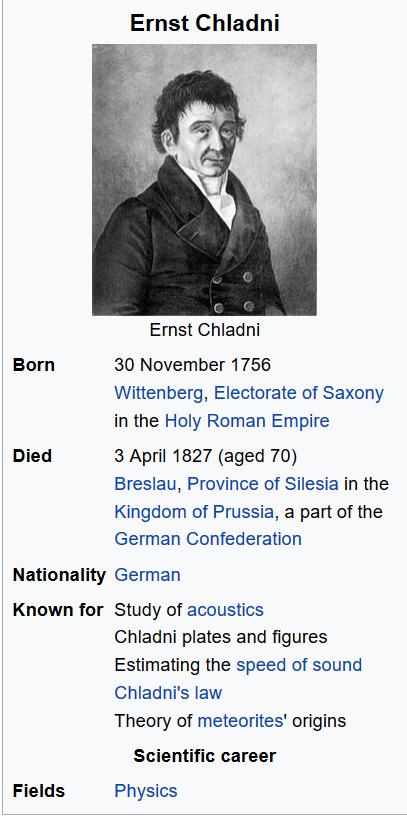 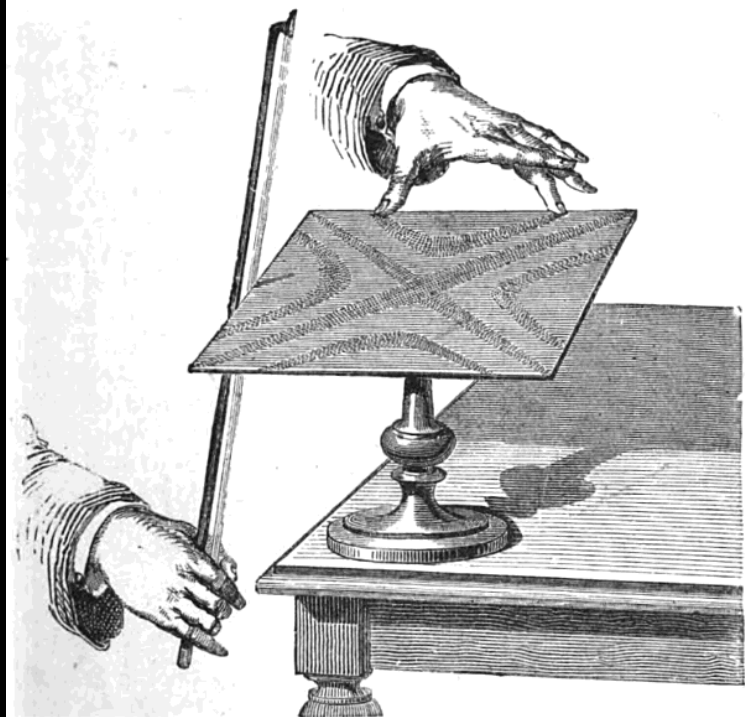 10/28/2019
PHY 711  Fall 2019 -- Lecture 25
22
Demonstration with motor in the middle – (PASCO)
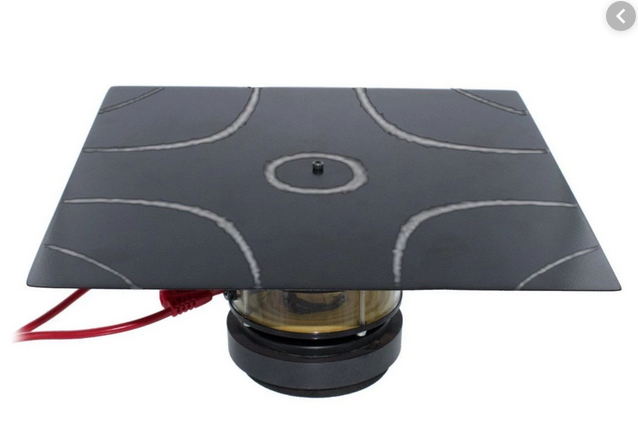 10/28/2019
PHY 711  Fall 2019 -- Lecture 25
23
More complicated geometry – annular membrane
a
b
10/28/2019
PHY 711  Fall 2019 -- Lecture 25
24
Consider circular boundary -- continued
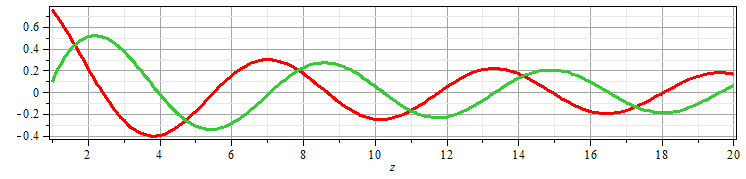 10/28/2019
PHY 711  Fall 2019 -- Lecture 25
25
Normal modes of an annular membrane -- continued
a
b
10/28/2019
PHY 711  Fall 2019 -- Lecture 25
26
Normal modes of an annular membrane -- continued
a
b
10/28/2019
PHY 711  Fall 2019 -- Lecture 25
27
Normal modes of an annular membrane -- continued
a
b
10/28/2019
PHY 711  Fall 2019 -- Lecture 25
28
Analysis for m=0 and a=0.1, b=0.2:
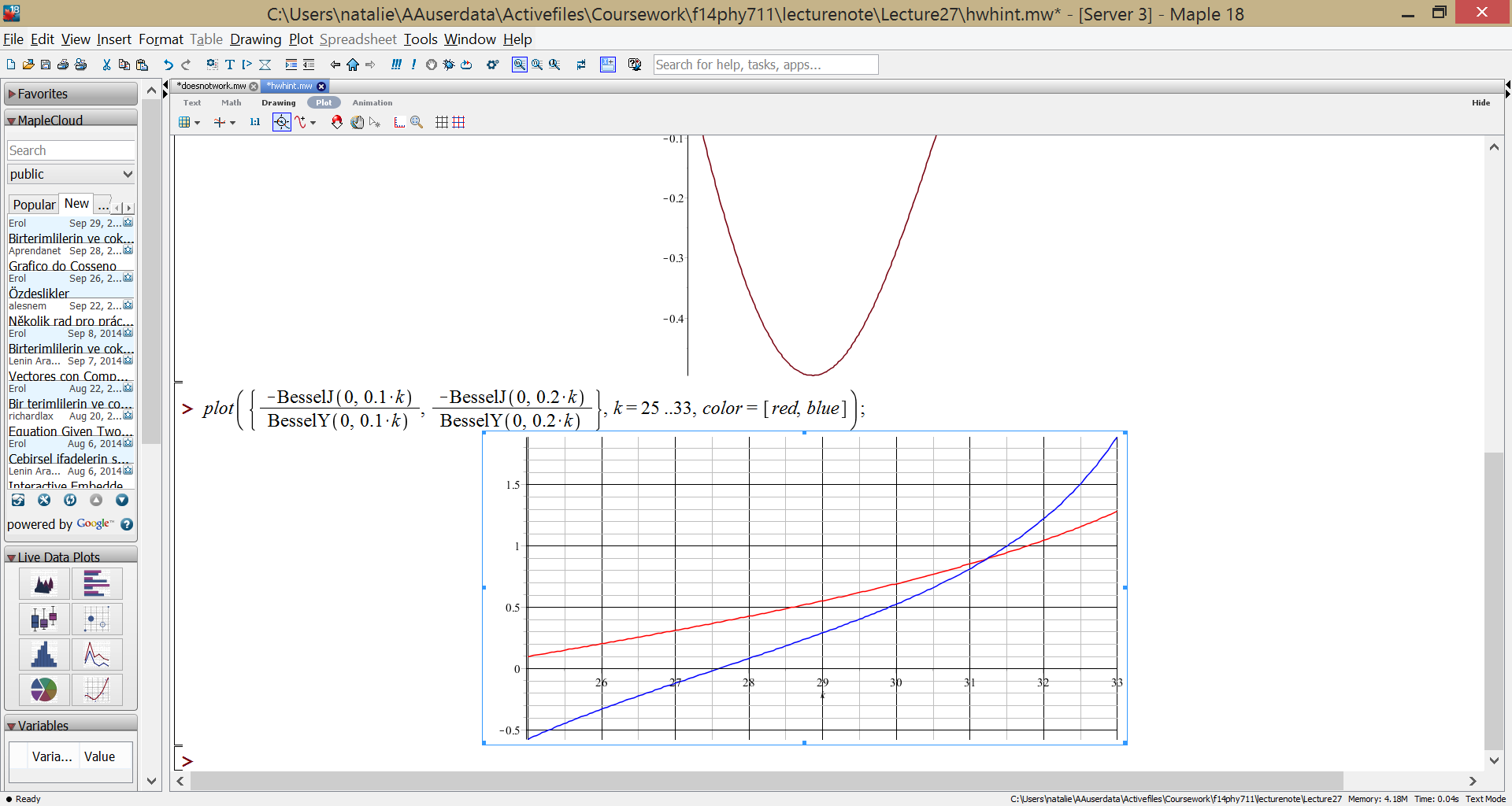 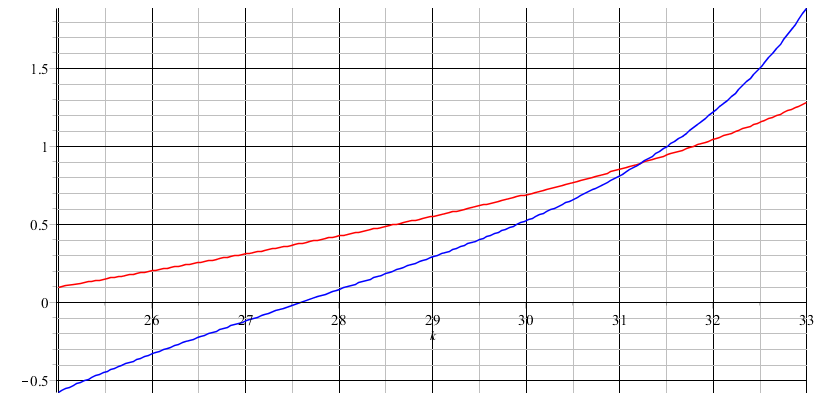 10/28/2019
PHY 711  Fall 2019 -- Lecture 25
29
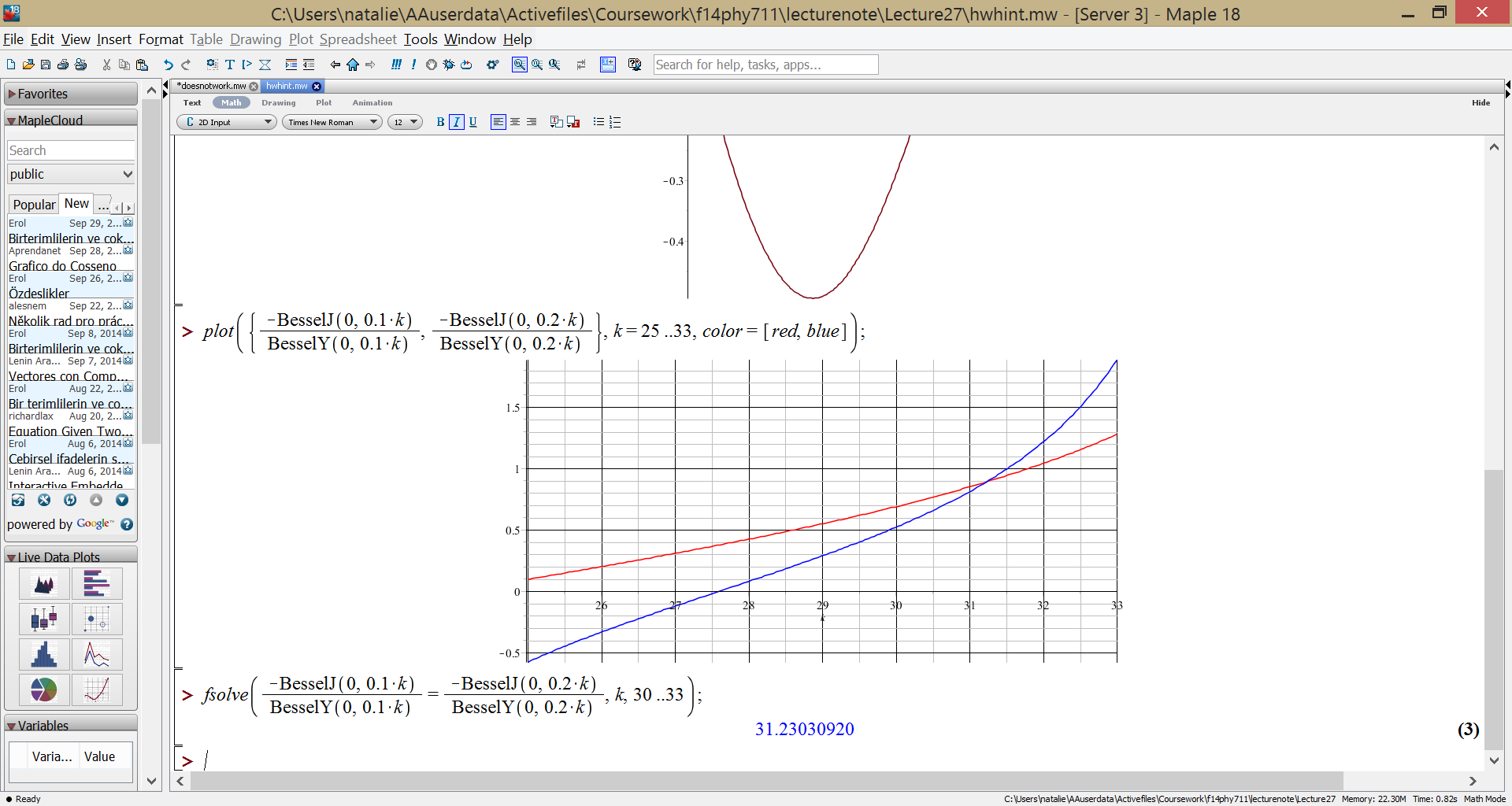 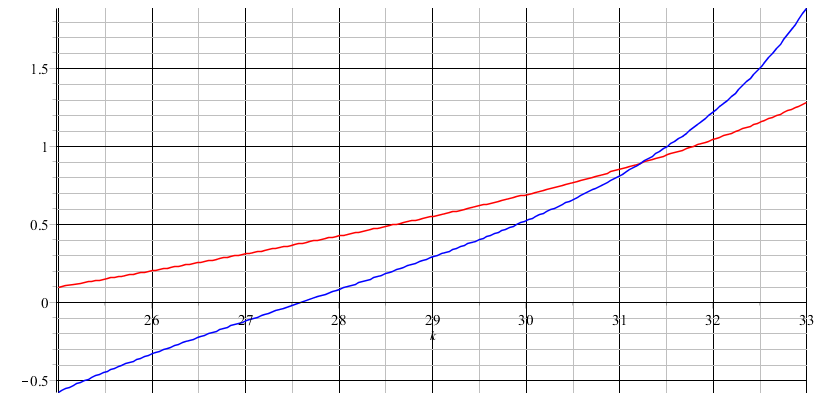 PHY 711  Fall 2019 -- Lecture 25
10/28/2019
30
a
b
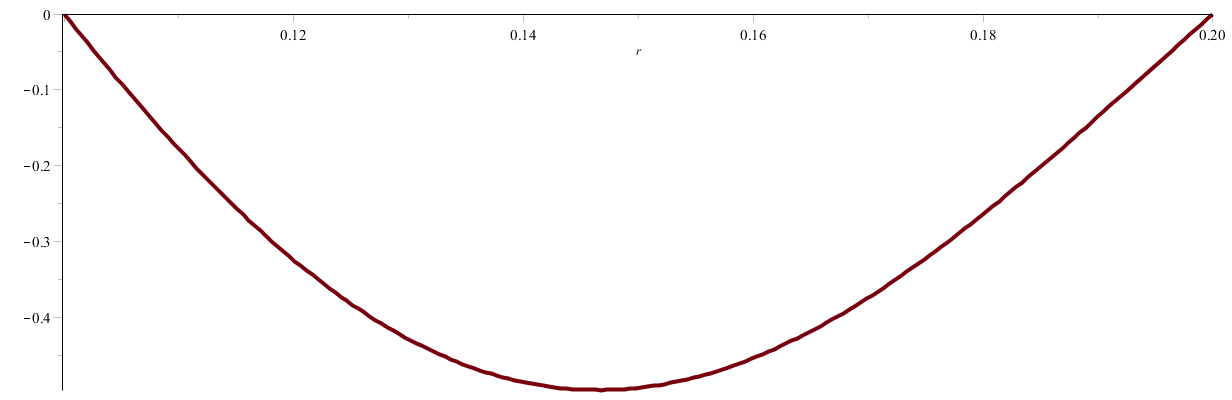 10/28/2019
PHY 711  Fall 2019 -- Lecture 25
31